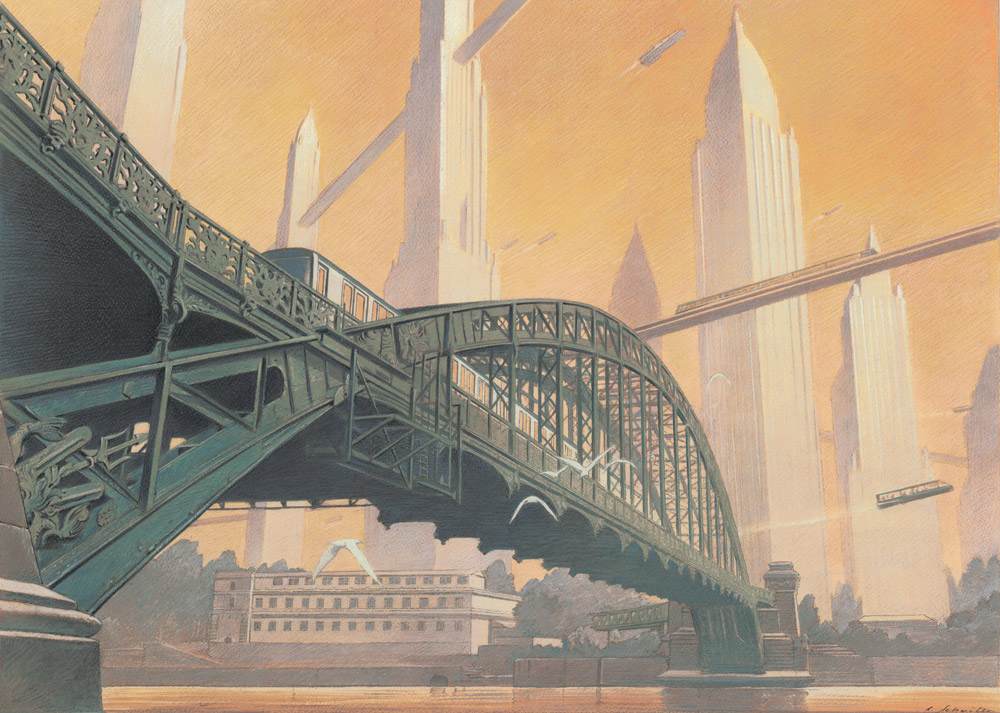 Mise en œuvre pédagogique
Revoir Paris, Peeters et Schuitens
HABITER  UNE  MÉTROPOLE
Pourquoi utiliser des extraits de film pour étudier « l’Habiter » ?
EN HISTOIRE DES ARTS :

Modifier le regard des élèves:

Être attentif aux paysages;

voir, en dehors de l’action, l’importance de la construction de l’arrière plan dans les films.
EN GÉOGRAPHIE :

Habiter – mobilités

Lecture de l’habiter difficile sur une photographie de paysage – projection

 Le film : 
paysages dynamiques
Corrélation entre les pratiques des lieux
Mobilités visibles
Regard porté sur la ville (espace habité) et ses habitants
La séquence
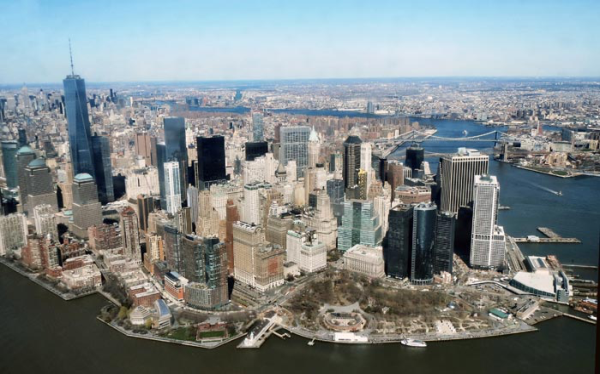 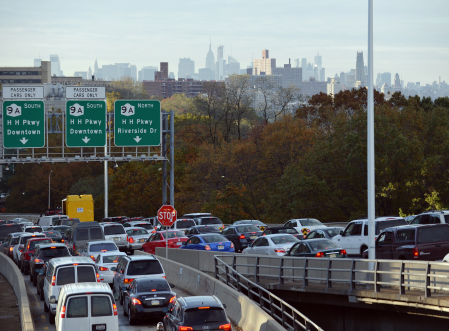 1,5 MILLIONS DE PERSONNES VIENNENT CHAQUE JOUR AU CENTRE DE NEW YORK
LE GRAND NEW YORK
23 MILLIONS DE RÉSIDENTS
POURQUOI PEUT-ON DIRE QUE TOUTES CES PERSONNES HABITENT NEW YORK ?
Accroche…
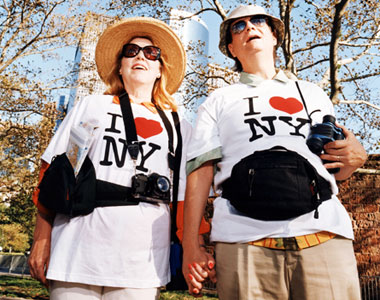 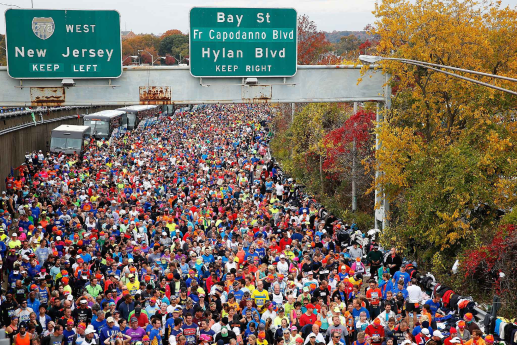 50 000 PERSONNES VENUES DU MONDE ENTIER PARTICIPENT CHAQUE ANNÉE AU MARATHON DE NEW YORK
58 MILLIONS DE TOURISTES VISITENT NEW YORK CHAQUE ANNÉE
HABITER UNE MÉTROPOLE
Introduction
Plus de la moitié des habitants de la terre vit en ville.
Les plus grandes villes : les métropoles, sont celles qui attirent le plus de nouveaux habitants grâce aux activités (emplois et services) qu’elles proposent.
Comment vivent les habitants dans les grandes métropoles du Monde ?
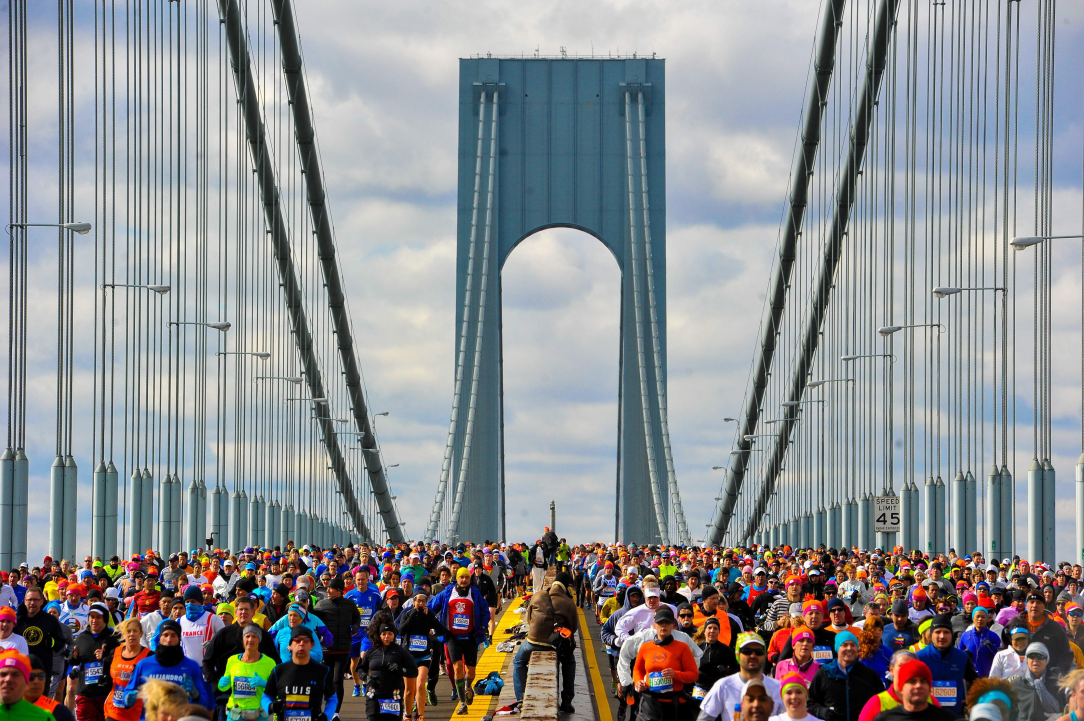 HABITER NEW YORK CITY
ÉTUDE DE CAS : HABITER NEW YORK
CONSIGNES :
En regardant les extraits de film, chaque élève remplit la colonne 1 et l’élément d’habiter la ville qui lui a été attribué.

Les 4 membres du groupe collaborent pour rédiger ensemble un résumé qui explique ce que signifie « habiter une métropole » en mutualisant leurs réponses individuelles (le tableau).

Chacun répond aux deux dernières questions.
MONTAGE D’EXTRAITS DES FILMS SPIDERMAN 1 ET 2
(SAM RAIMI, 2002 ET 2004)
https://vimeo.com/162183121 
(mot de passe : HabiterNY)
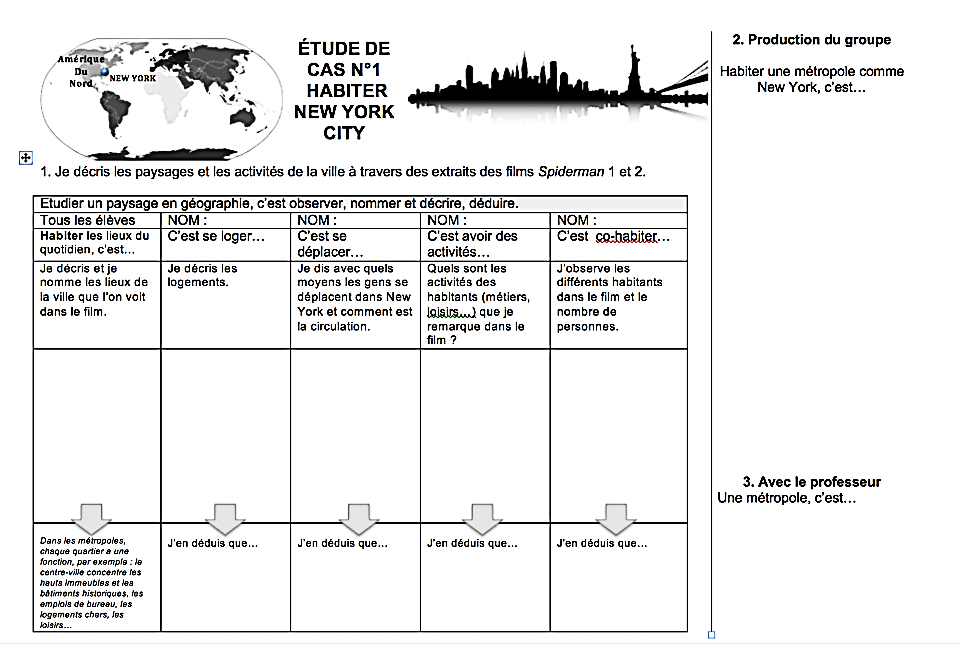 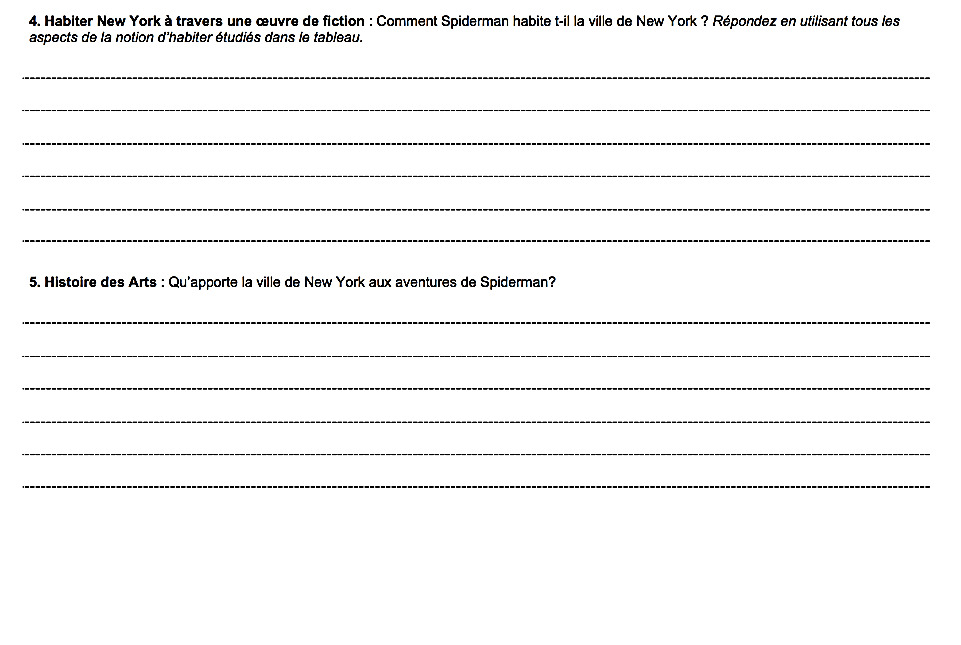 La pédagogie de la coopération
A : l’élève en charge de la colonne « se loger ».
B : l’élève en charge de la colonne sur « se déplacer ».
C : l’élève en charge de la colonne « avoir des activités ».
D : l’élève en charge de la colonne « co-habiter ».
Phase 1 : constitution des groupes
A
A
A
A
C
D
B
A
B
B
B
B
C
D
B
A
Phase 2 : visionnage de l’extrait de film
C
C
C
C
C
D
B
A
D
D
D
D
C
D
B
A
Les élèves échangent pour vérifier qu’ils ont compris ce qu’il fallait prélever et compléter leur colonne avec ce qu’ils auraient pu oublier: coopération.
Phase 3 : Réunion et concertation des experts
Phase 4 : Reconstitution des groupes initiaux
Chaque « expert » retourne dans son groupe afin de compléter l’ensemble du tableau. Chaque expert explique aux autres l’aspect d’habiter la métropole qu’il a extrait (j’en déduis que…).
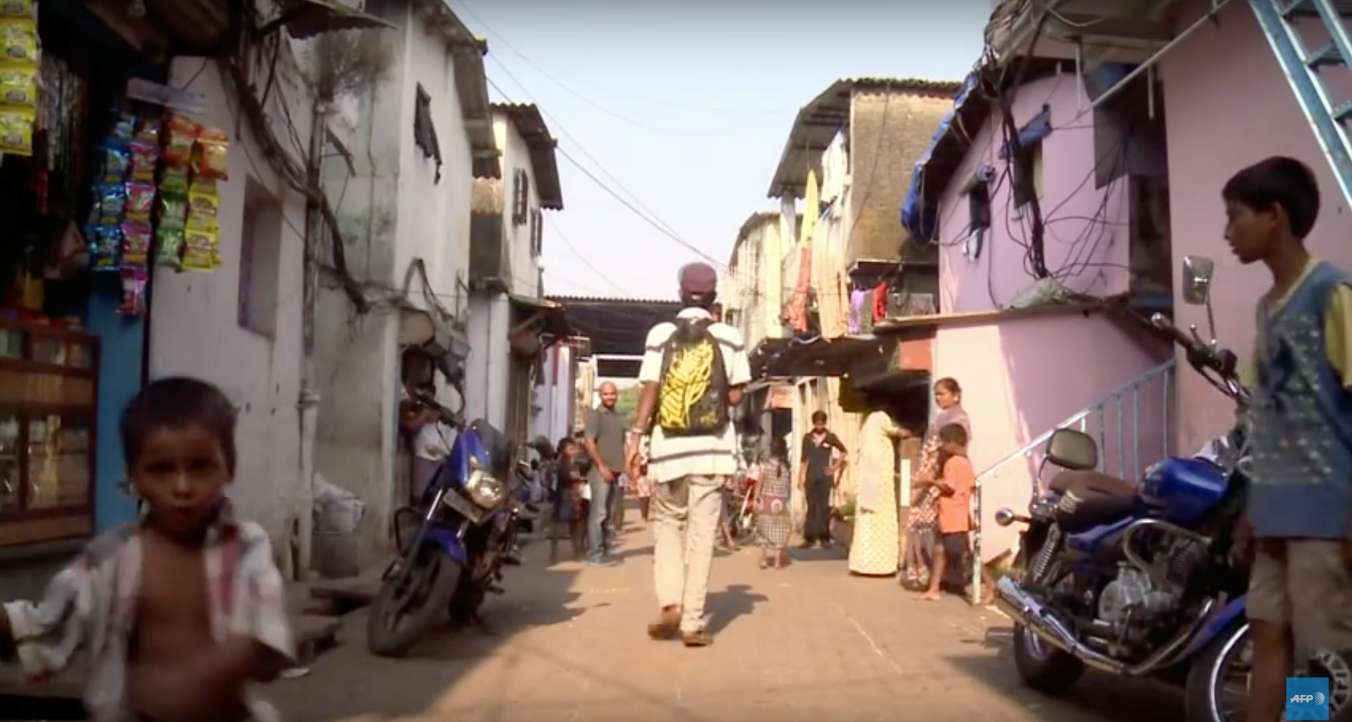 HABITER MUMBAI
ÉTUDE DE CAS: HABITER MUMBAI
CONSIGNES :
En regardant les extraits de film, chaque élève remplit la colonne 1 et l’élément d’habiter la ville qui lui a été attribué.

Les 4 membres du groupe cherchent ensemble les réponses aux questions 2 et 3.

Les 4 membres du groupe collaborent pour rédiger ensemble un résumé qui explique ce que signifie « habiter une métropole » en mutualisant leurs réponses individuelles (le tableau) et collectives (sur le texte).
MONTAGE D’EXTRAITS DE SLUMDOG MILLIONNAIRE (DANNY BOYLE, 2009)https://vimeo.com/163828385   (mot de passe: HabiterMB)
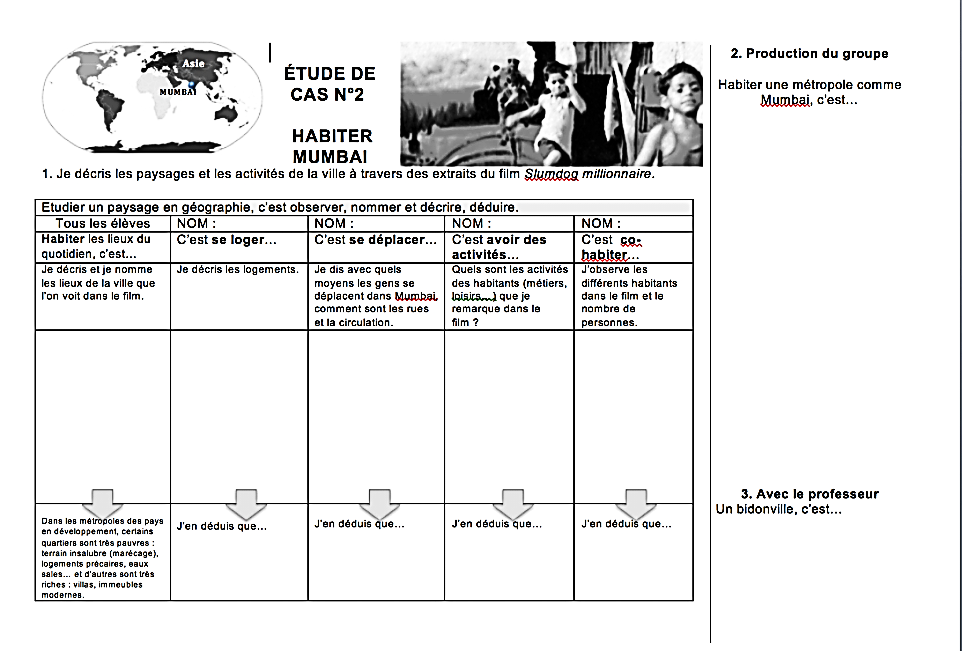